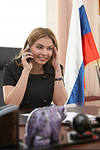 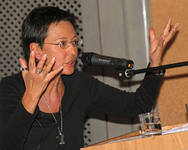 Женщины в политике
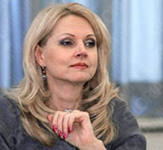 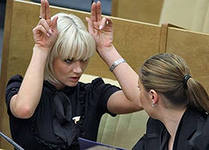 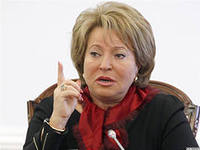 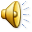 Я согласна жить в мире, которым правят мужчины, до тех пор, пока могу быть в этом мире женщиной.
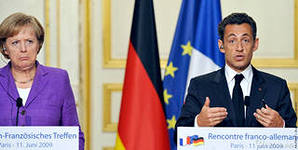 Валентина Матвиенко - председатель Совета Федерации Федерального собрания РФ
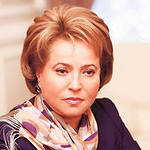 Заместитель председателя правительства – Голодец Ольга Юрьевна
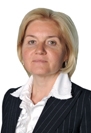 Министр здравоохранения – Скворцова Вероника Игоревна
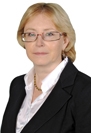 Алина Кабаева – депутат Государственной думы РФ 5-го созыва
Светлана Хоркина  и Алина Кабаева – депутаты Государственной думы РФ 5-го созыва
Ирина Хакамада
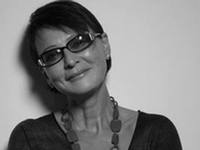 Светлана Горячева – депутат Государственной думы РФ
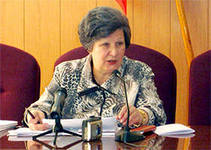 Светлана Медведева
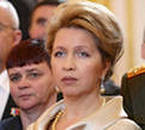 Елена Скрынник – бывший министр сельского хозяйства РФ
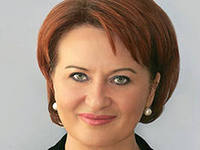 Лидер партии «Демократический союз» Валерия Новодворская
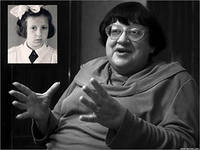 Председатель Союза женщин России Екатерина Лахова
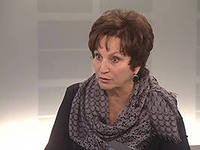 Светлана Савицкая - Вторая женщина-космонавт в мире, член фракции КПРФ в Государственной думе
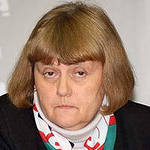 Елена Мизулина - глава Комитета Госдумы РФ по вопросам семьи, женщин и детей
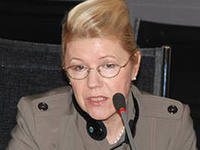 Госсекретарь США Хиллари Клинтон
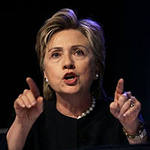 Ангела Меркель – премьер-министр Германии
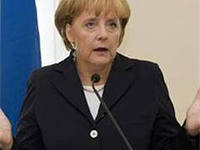 Индира Ганди – бывший премьер-министр Индии
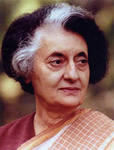 Президент Финляндии Тарья Халонен
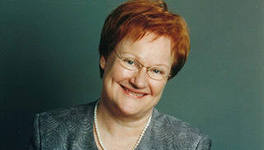 Сеголен Руаяль, Франция, глава региона Пуату-Шарант, социалист
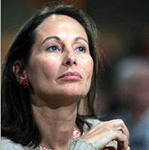 Премьер-министр Дании - Хелле Торнинг-Шмидт
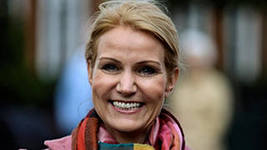 Так хочется быть слабой женщиной! Но как на зло: то кони скачут, то избы горят...
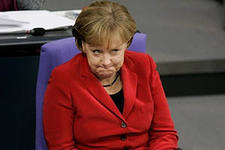 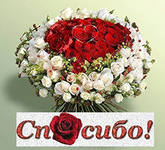 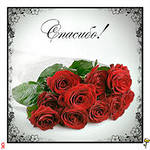